Введение курса «Финансовая грамотность» в образовательную программу МОБУ Лицей
Нормативно-правовая база
Стратегия повышения финансовой грамотности в Российской Федерации на 2017-2023 годы, утвержденная распоряжением Правительства Российской Федерации от 25.09.2017 № 2039-р.
 Приказ Минобрнауки Амурской области  от 19.01.2018 № 34 «Об утверждении «дорожной карты» реализации стратегии повышения финансовой грамотности в образовательных организациях Амурской области на 2018-2020 годы». 
 Приказ Минобранауки Амурской области от 03.08.2018 № 899 «О введении в рамках образовательной программы общеобразовательных организаций Амурской области основ финансовой грамотности в 2018/19 учебном году».
Задачи «опорной школы»:
Разработка и реализация образовательной программы по финансовой грамотности. 
Проведение входного и выходного тестирования обучающихся. 
Апробация учебно-методического комплекта «Основы финансовой грамотности» и внесение предложений по его доработке. 
Участие в разработке предложений по включению в контрольные измерительные материалы ОГЭ и ЕГЭ заданий по основам финансовой грамотности. 
Участие в разработке конкурсных заданий для проведения олимпиад и других мероприятий по тематике финансовой грамотности для обучающихся. 
Участие в конкурсах, проведение и участие в тематических мероприятиях, в том числе проводимых при поддержке Банка России.
Основные понятия
Финансовая грамотность

  Финансовое образование

  Основы финансово грамотного поведения
Какого человека можно назвать финансово грамотным?
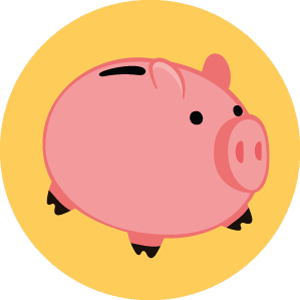 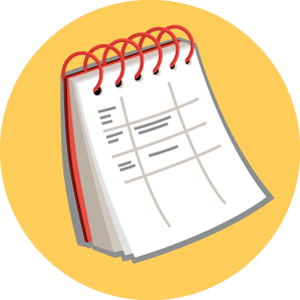 Имеетсбережения
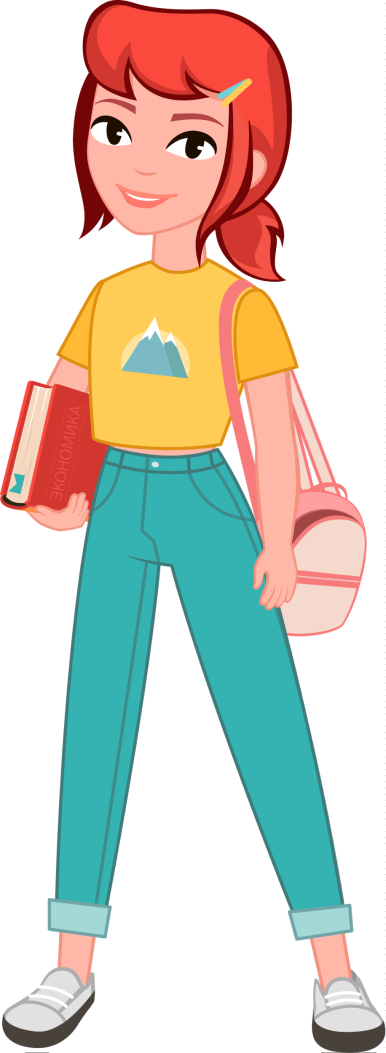 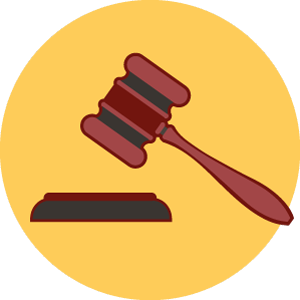 Ведёт учет доходов и расходов
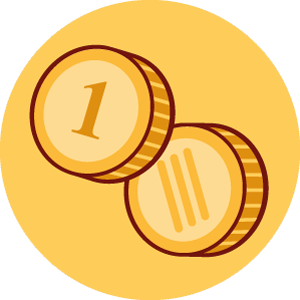 Тратит меньше, чем зарабатывает
Знает свои права
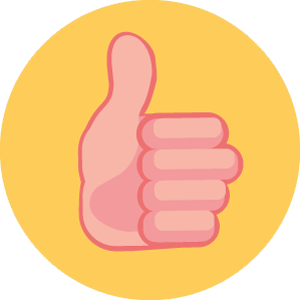 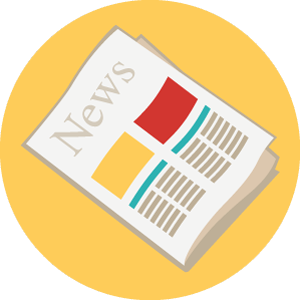 Владеет актуальной информацией о финансах
Умеет выбирать финансовые услуги
Что уже сделано:
Сформирована рабочая группа.
Внесены изменений в основную образовательную программу.
Разработаны и утверждены рабочие программы.
Проведено входное тестирование обучающихся 8-9-х классов.
Приняли участие во Всероссийском тесте по финансовой грамотности.
Участие в семинаре «Учебно-методическое обеспечение вопросов формирования у обучающихся основ финансовой грамотности».
Педагоги рабочей группы принимали участие в онлайн - мероприятиях по финансовой грамотности для учителей.
Учебно-методическое обеспечение
Издательство «ВИТА-ПРЕСС»
https://fmc.hse.ru/
Издательство «Просвещение»
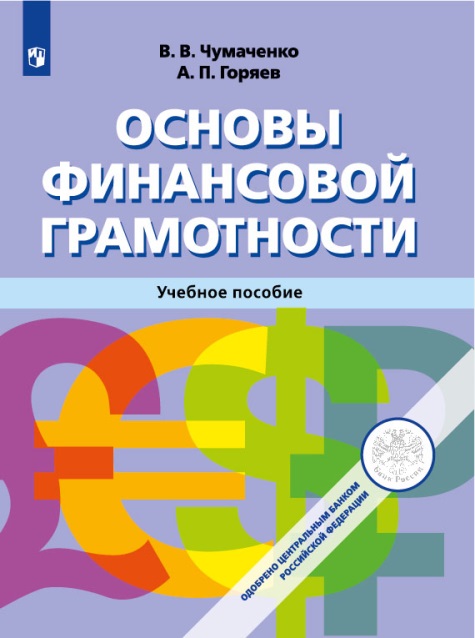 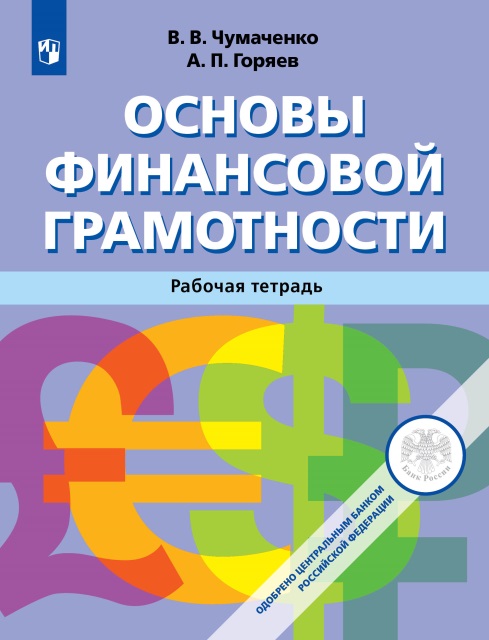 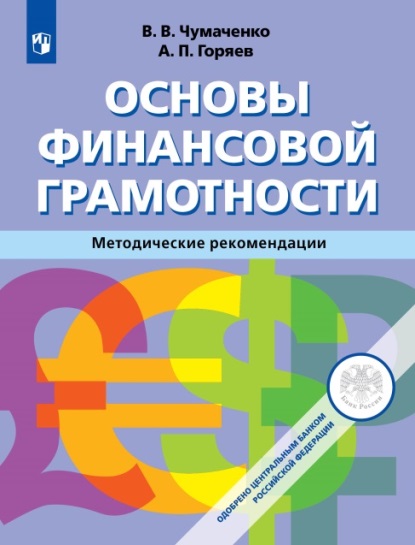 Методические рекомендации от Банка России
УМК освещает вопросы:
Личное финансовое планирование, расходы и доходы семьи
Как сохранить и преумножить сбережения
Кредитование и возможные риски
Мобильные платежи и защита от мошенников 
Страхование
Налоги
Пенсия
Что планируется
Повышение квалификации педагогов рабочей группы на КПК «Методологические основы формирования финансовой грамотности обучающихся» (апрель 2019 г.).
Участие в региональном конкурсе педагогических разработок по финансовой грамотности.
Организация исследовательской деятельности обучающихся по финансовой грамотности.
Неделя финансовой грамотности в Лицее.
Проблемы и недостатки:
Несогласованность содержания учебных курсов некоторых предметов между собой.
Занятость детей, особенно выпускных классов.
Отсутствие финансового мышления.
Оторванность содержания учебно-методических пособий от реальности.
Сложность некоторых тем для понимания.
Перспективы и предложения:
Согласовать содержание курса математики, обществознания и информатики.
Разбить учебную программу по финансовой грамотности на три цикла:
     7-8 классы: депозит, налоги, ЛФП – упрощенный;
     8-9 классы – кредит, РКО, страхование, ЛФП –  упрощенный;
    10-11 класс -  пенсии, инвестиции, финансовые махинации.
Обучить финансовой грамотности педагогов (всех) и родителей.